PREPARACIÓ PROVES D’ACCÉS A GRAU MITJÀ 2017
Competència en tecnologies
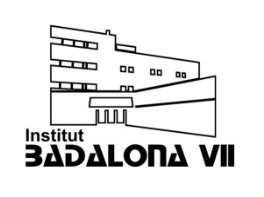 Eines i materials
1. Eines i materials. Màquines, mecanismes i estructures.
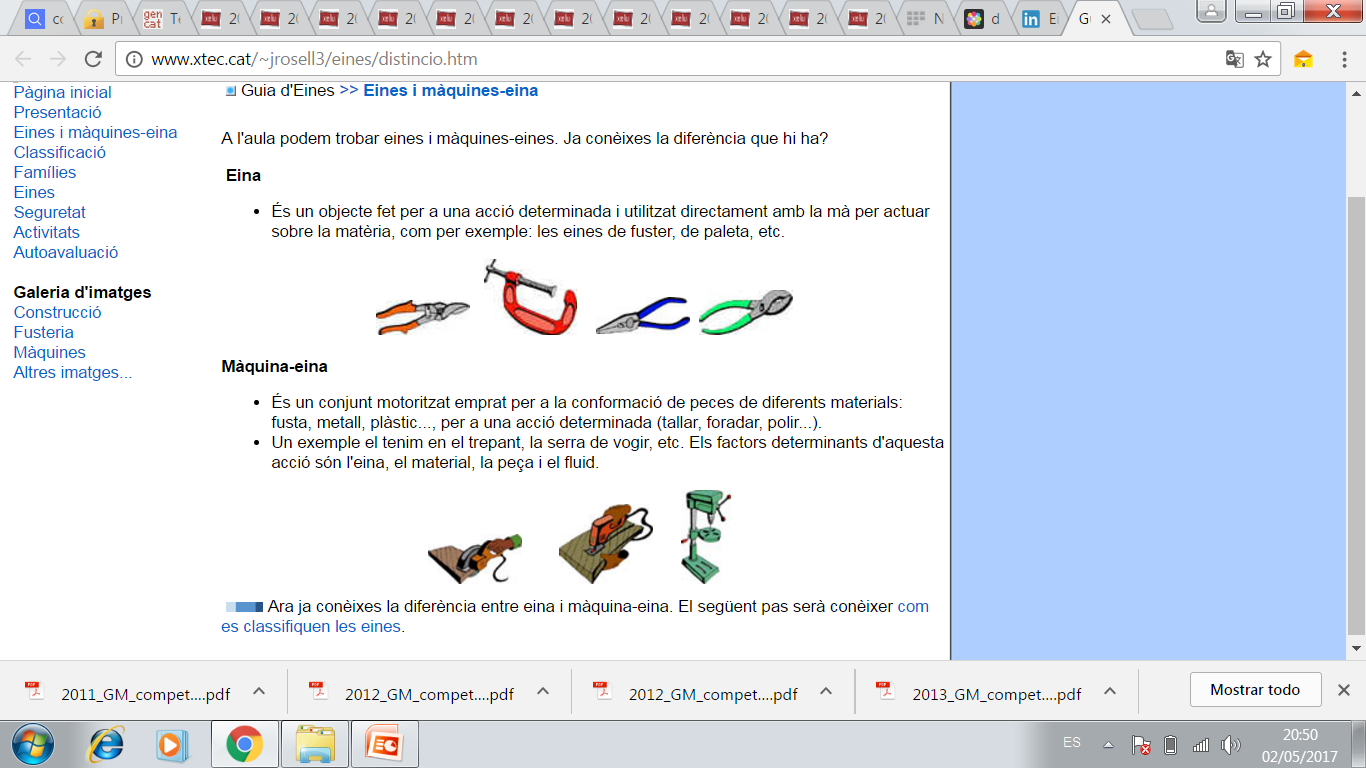 Eines i materials
Propietats dels materials
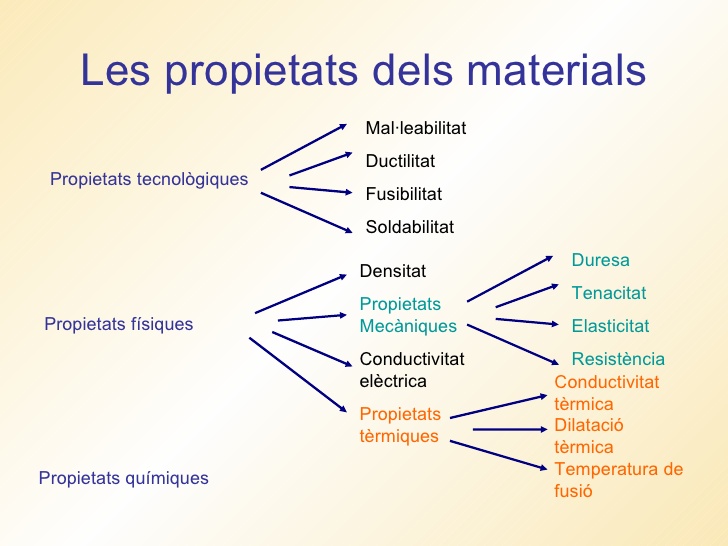 Eines i materials
Tipus d’esforços
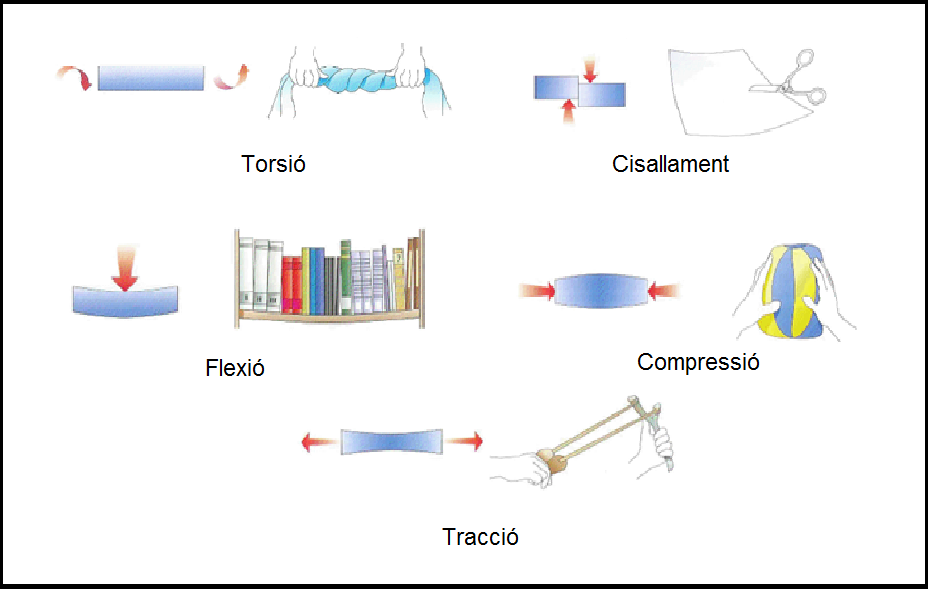 Eines i materials
Sistemes de representació
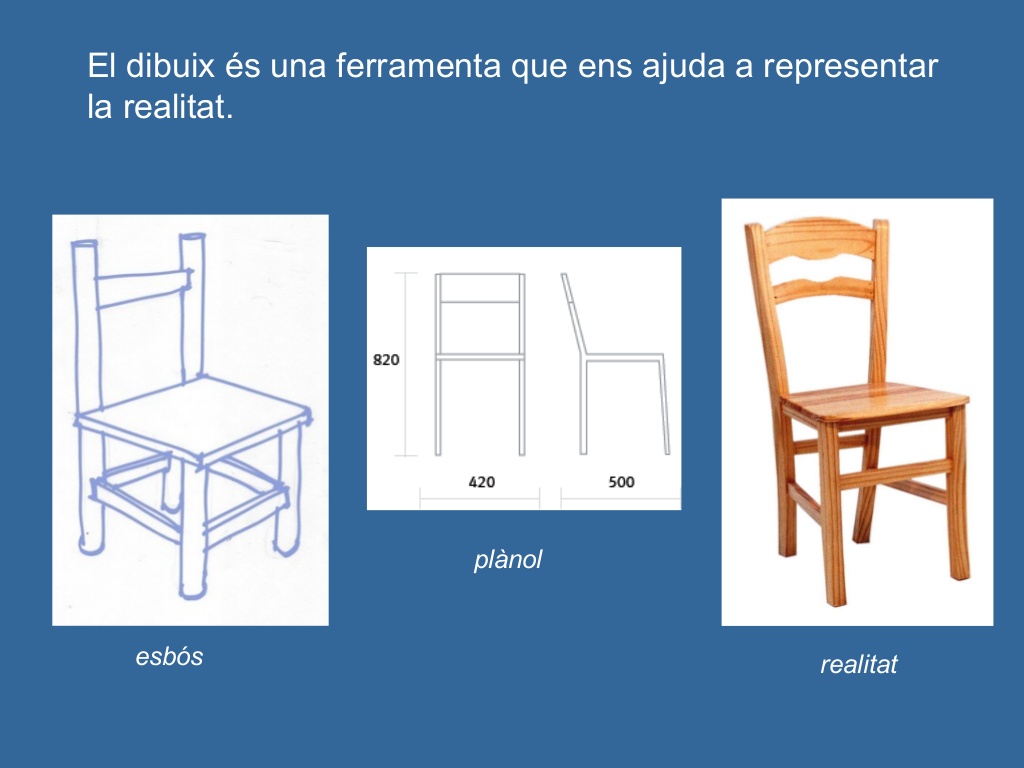 Eines i materials
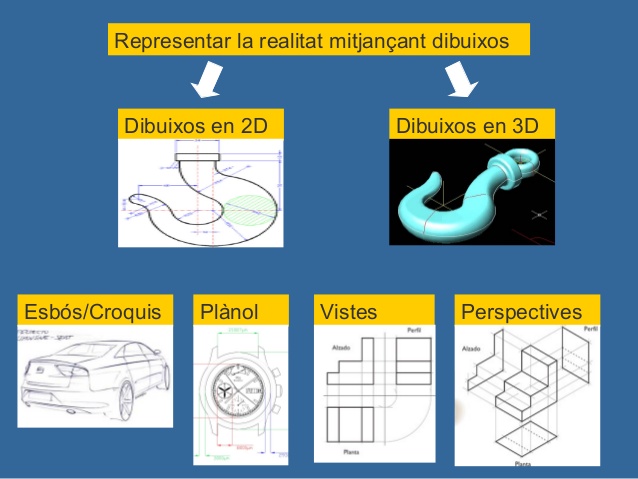 Eines i materials
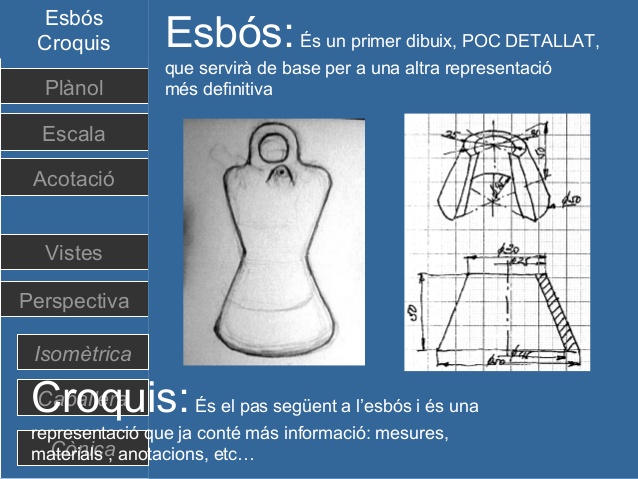 Eines i materials
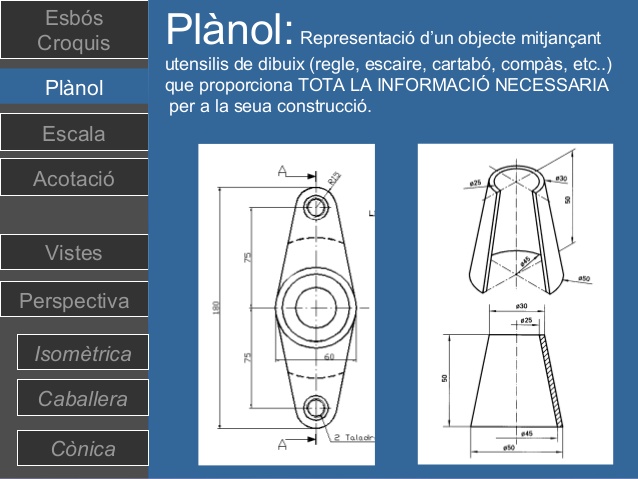 Eines i materials
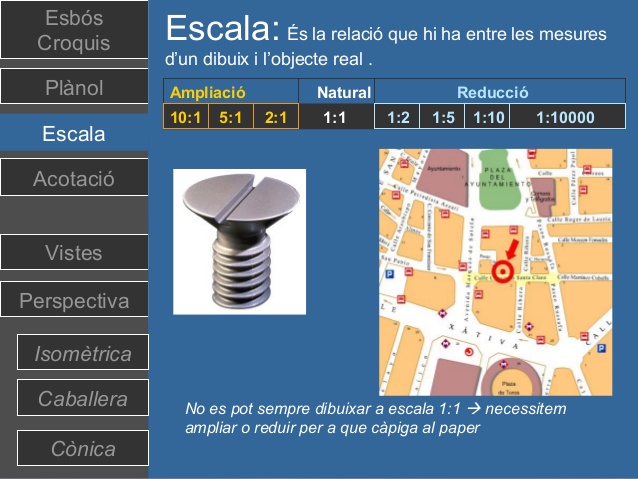 Eines i materials
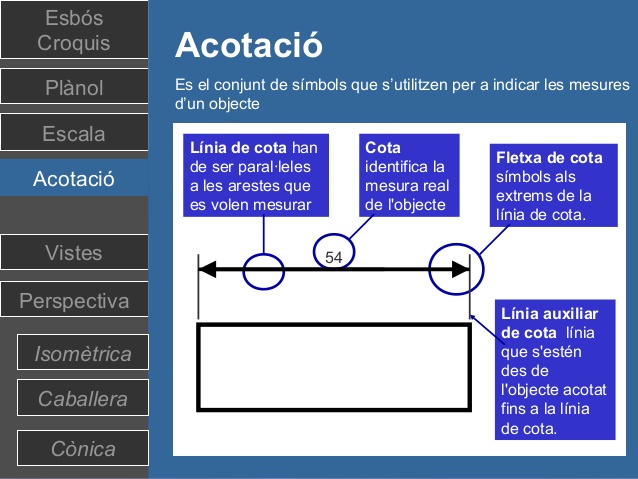 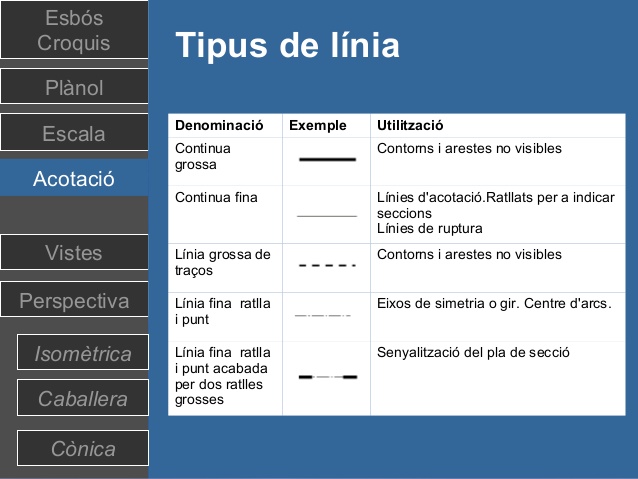 Eines i materials
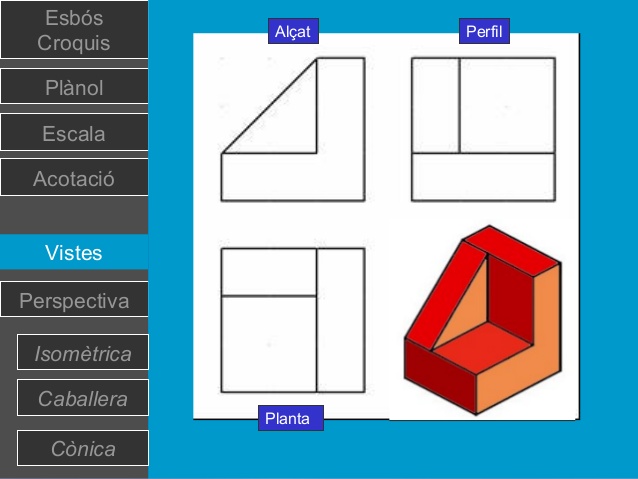 Vistes
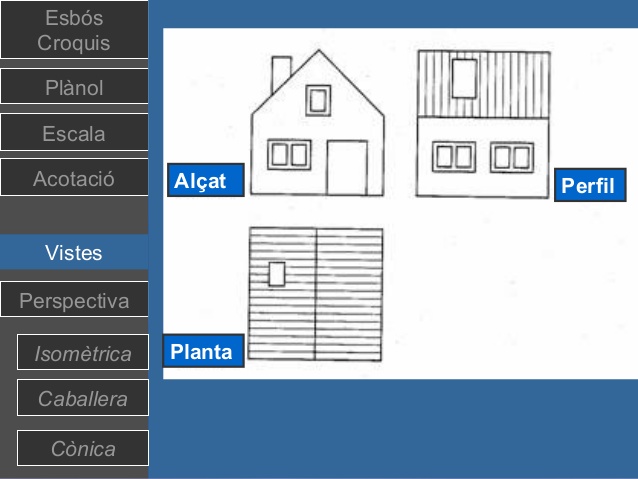 Eines i materials
Mecanismes de transmissió i transformació del moviment
Eines i materials
Fonts d’energia
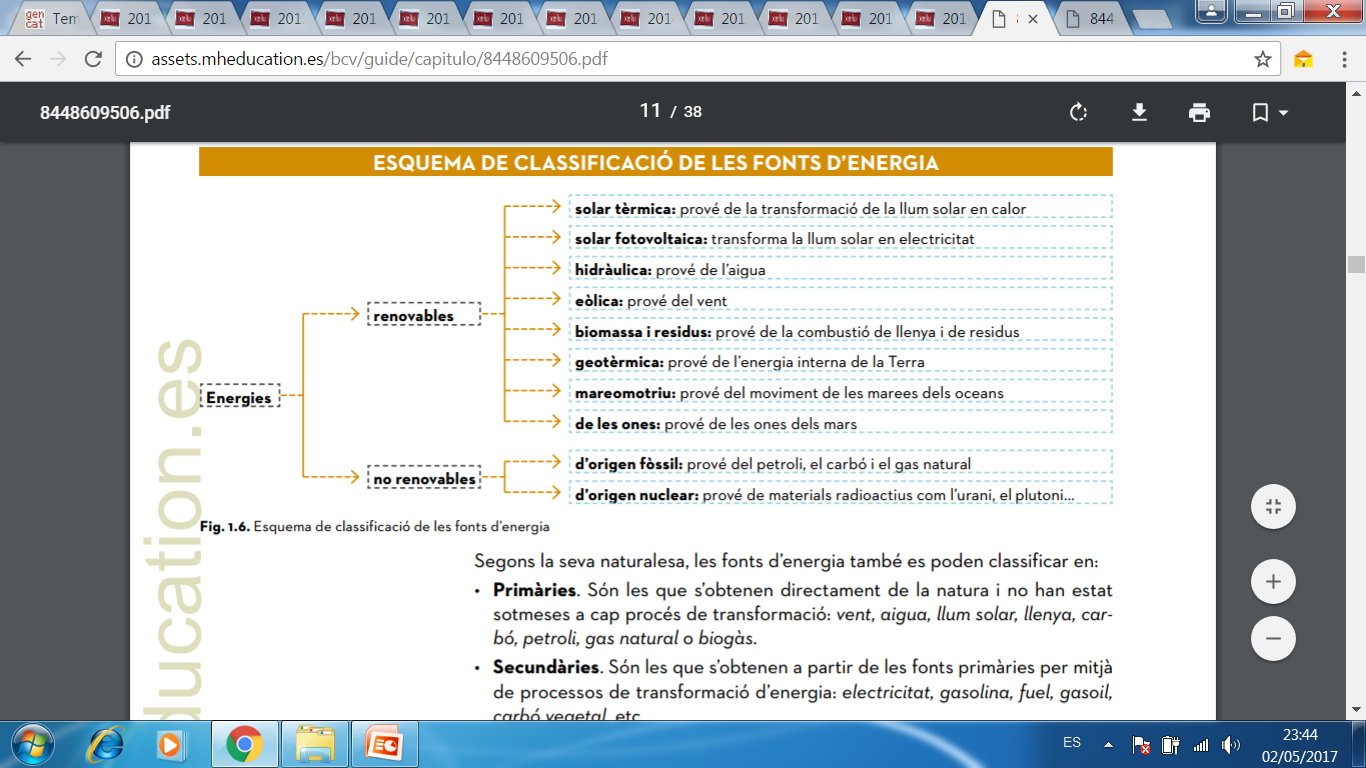 Eines i materials
Tipus d’energia
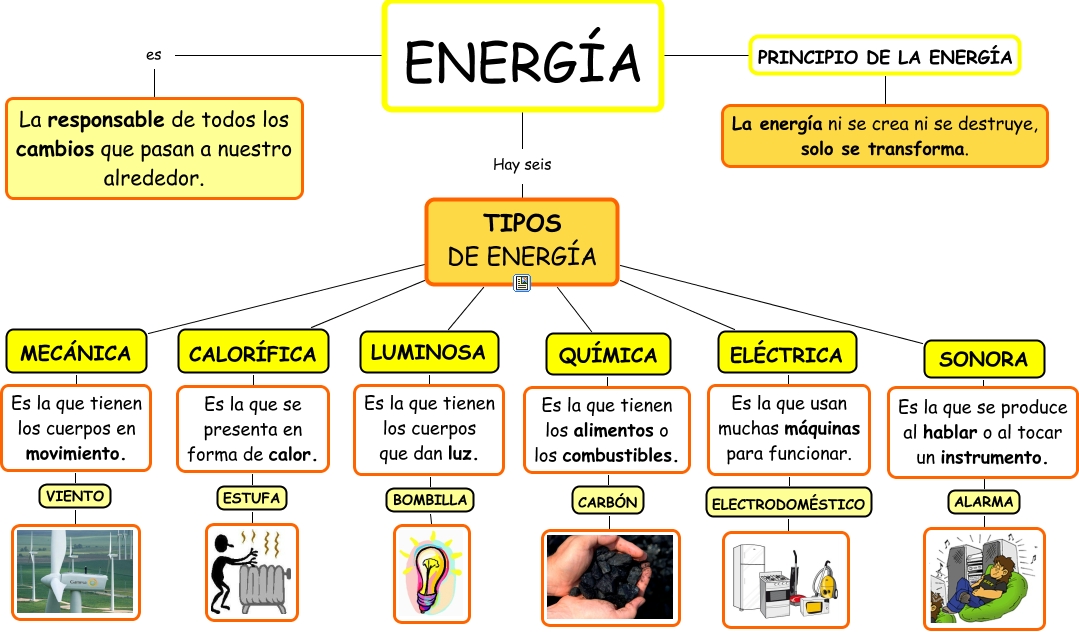 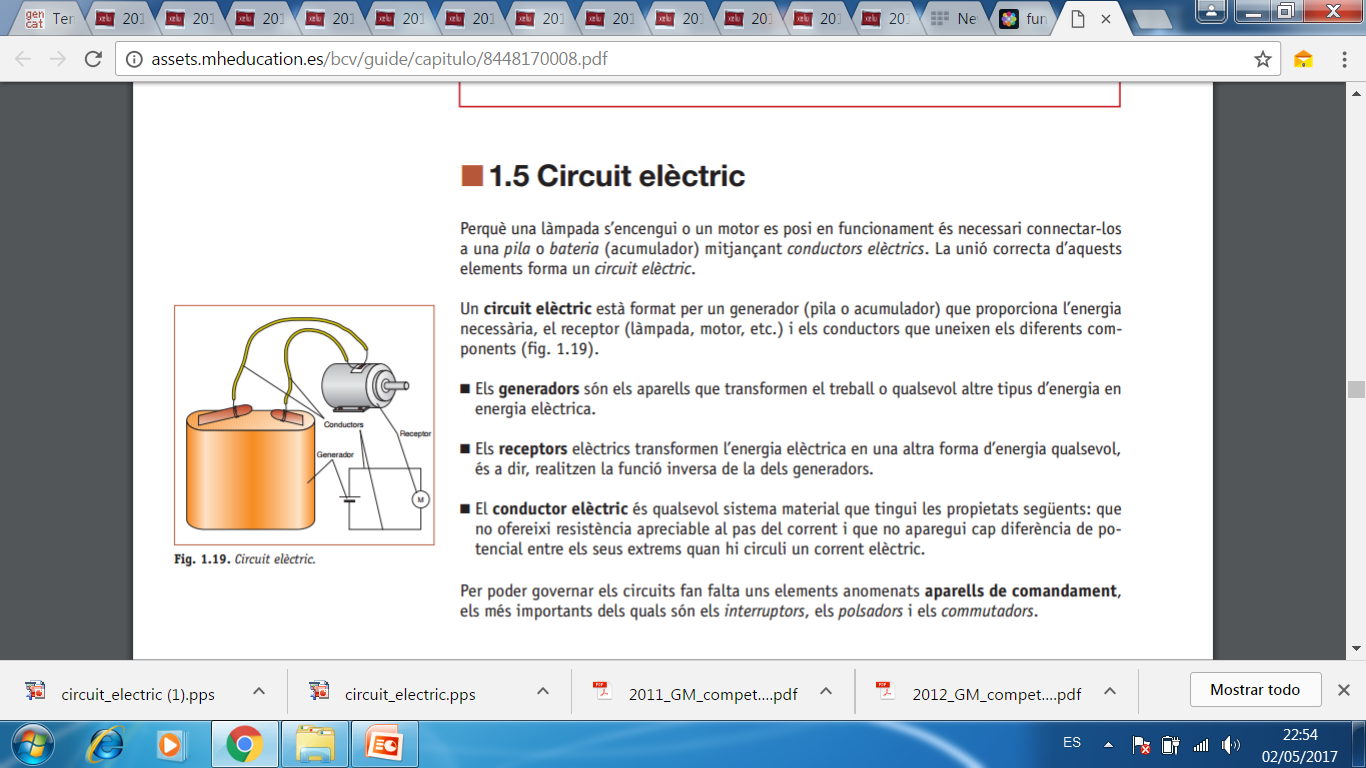 1. ElectricitatCircuit elèctric
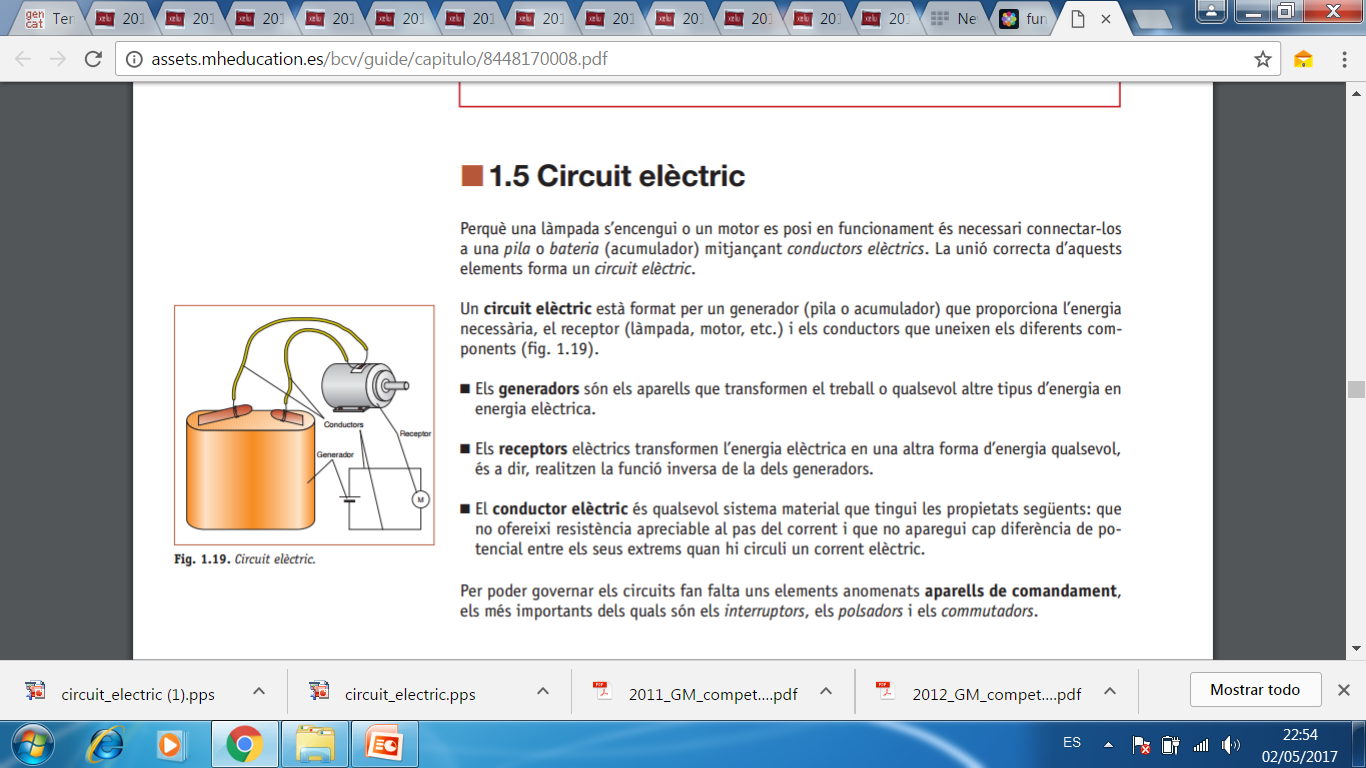 Simbologia corrent elèctric
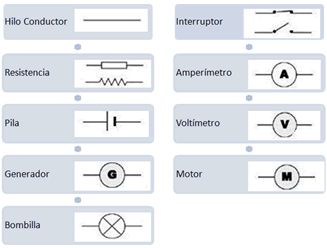 Tipus de corrent elèctric
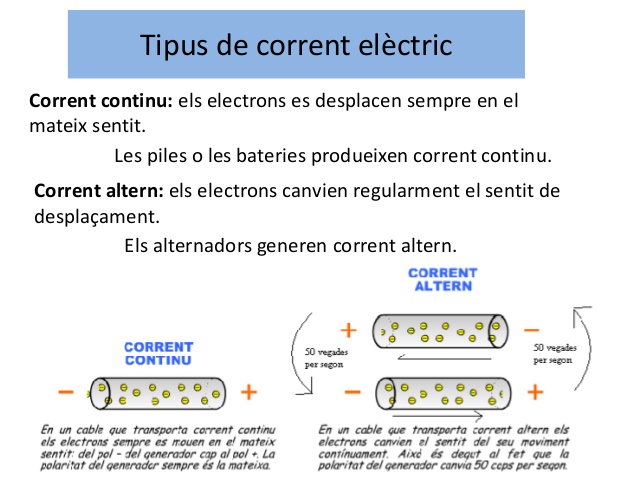 Efectes del corrent elèctric
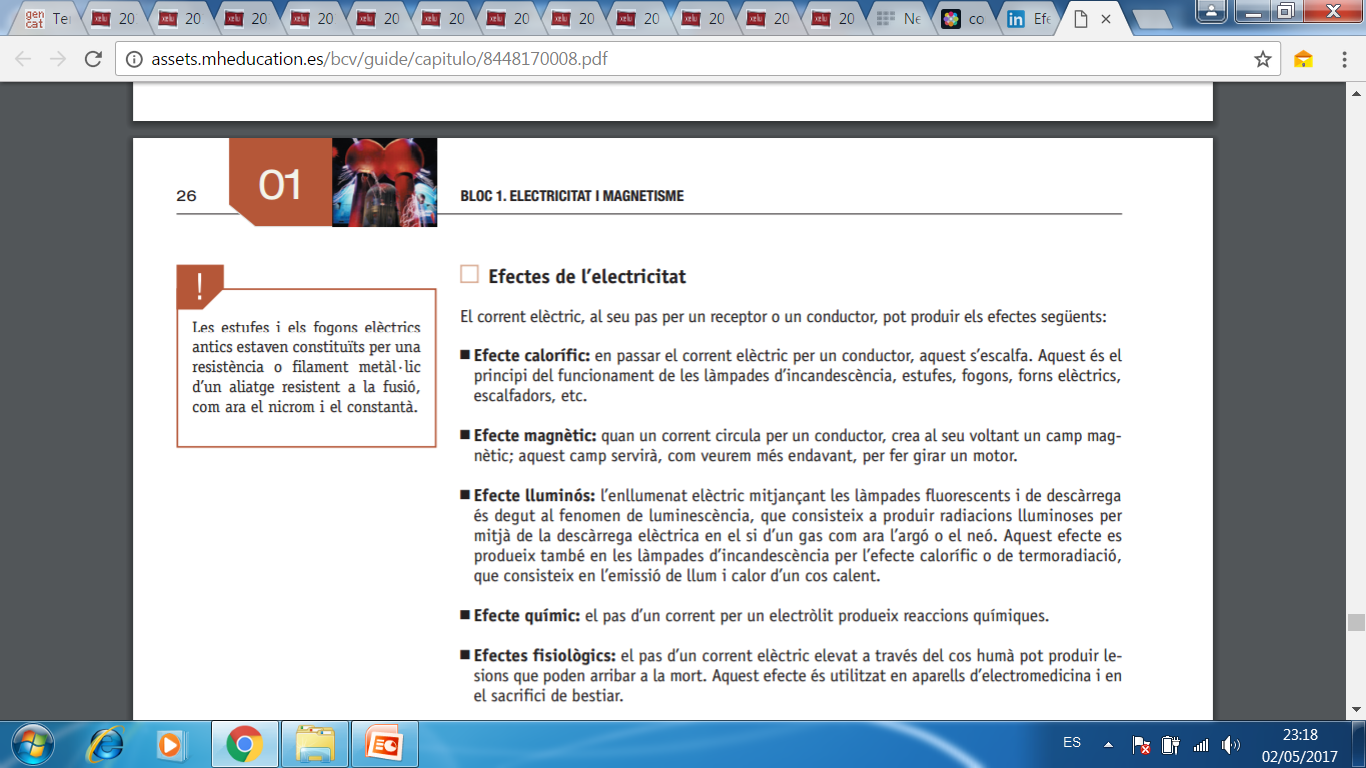 Funcionament circuit elèctric
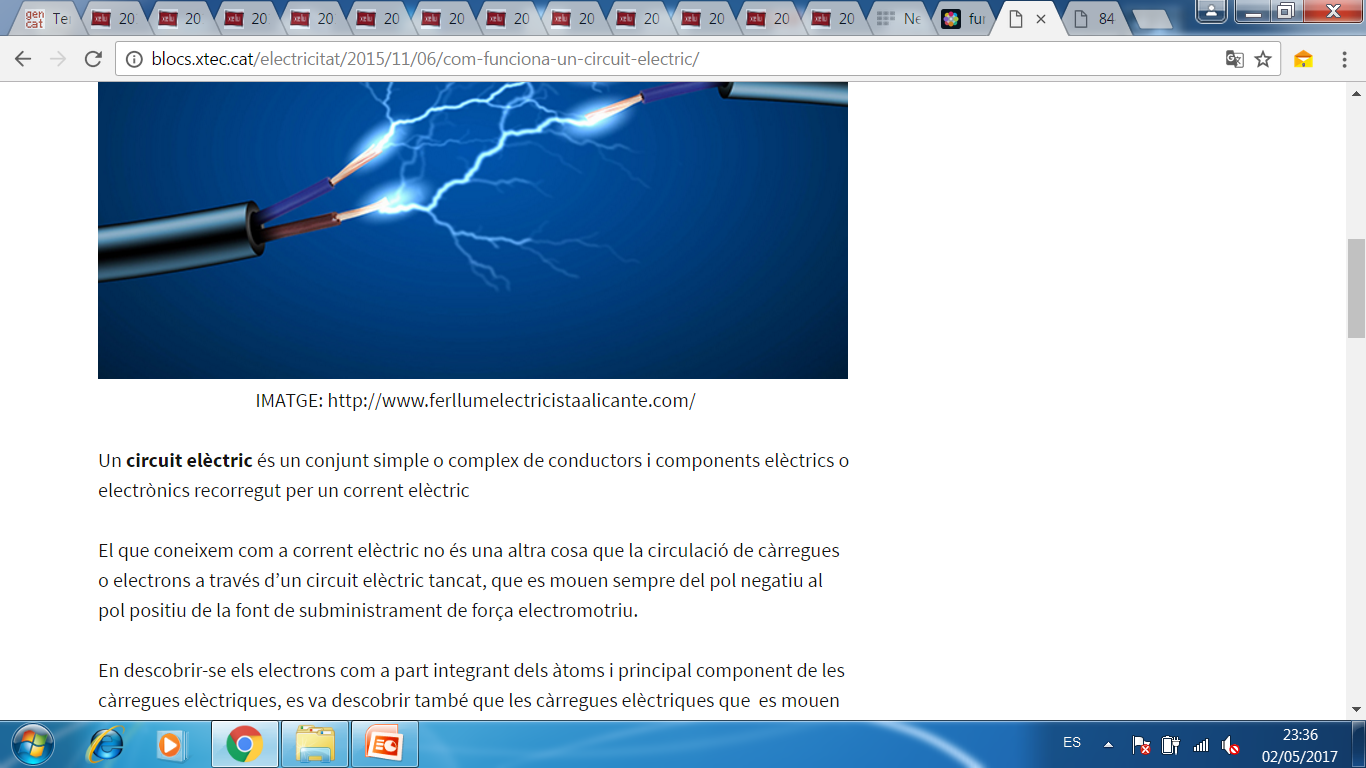 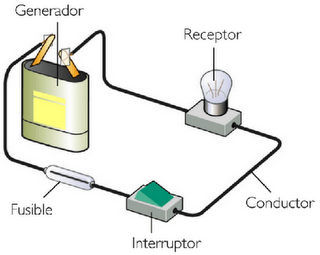 Magnituds elèctriques bàsiques
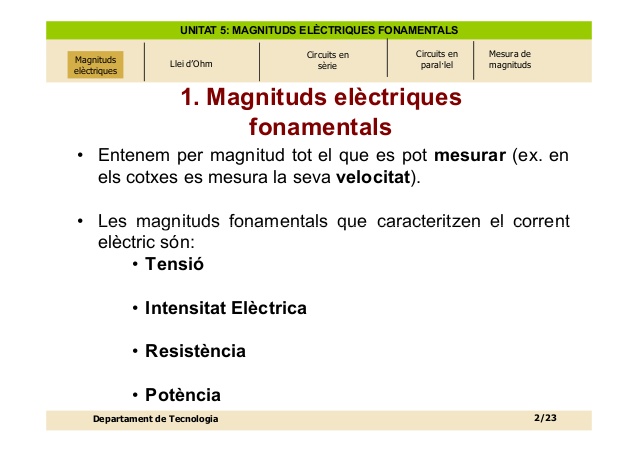 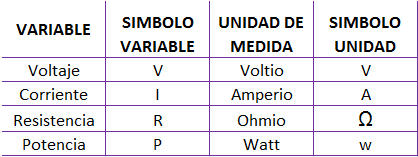 Llei de Watt
Llei d’Ohm
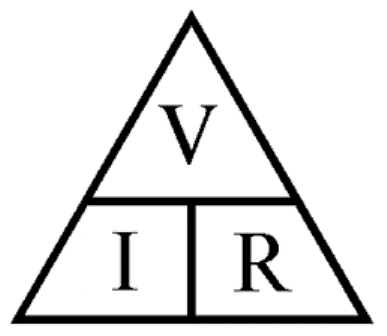 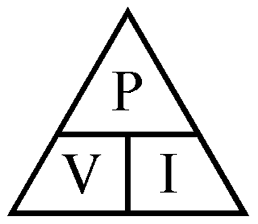 Llei de Watt
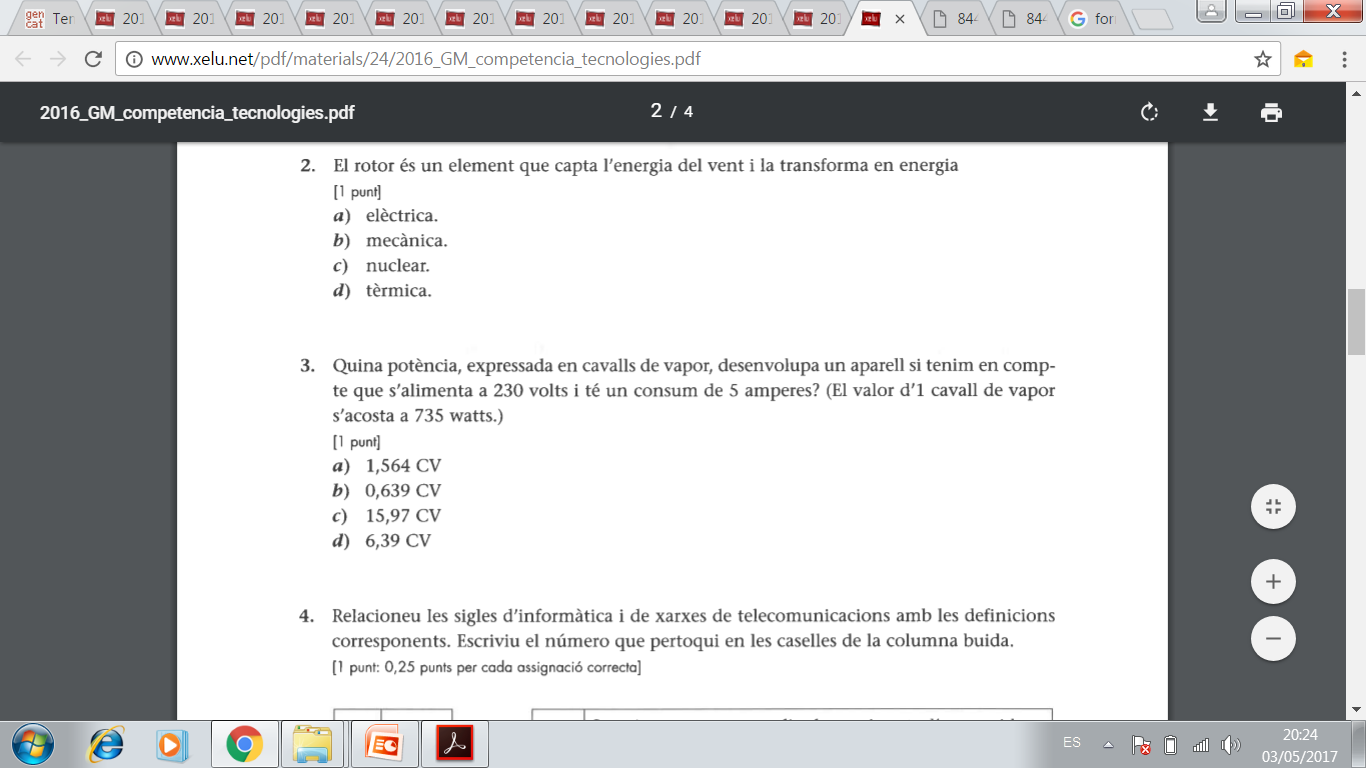 Apliquem la Llei de Watt:
P = V · I
V = 230V
I = 5A
P?

P = 230V · 5A = 1150W
1150 / 735 =  1,564 CV
Càlcul consum d’energia elèctrica
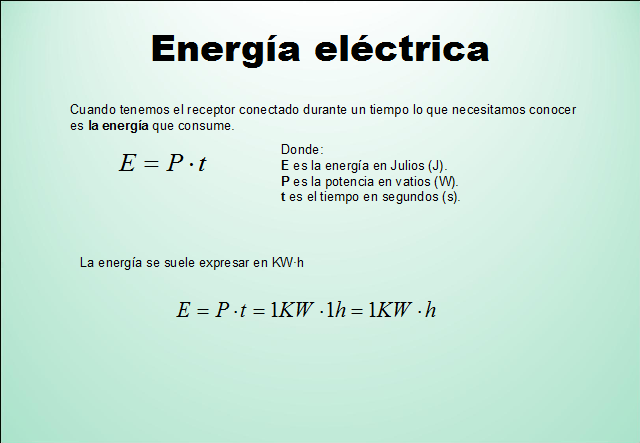 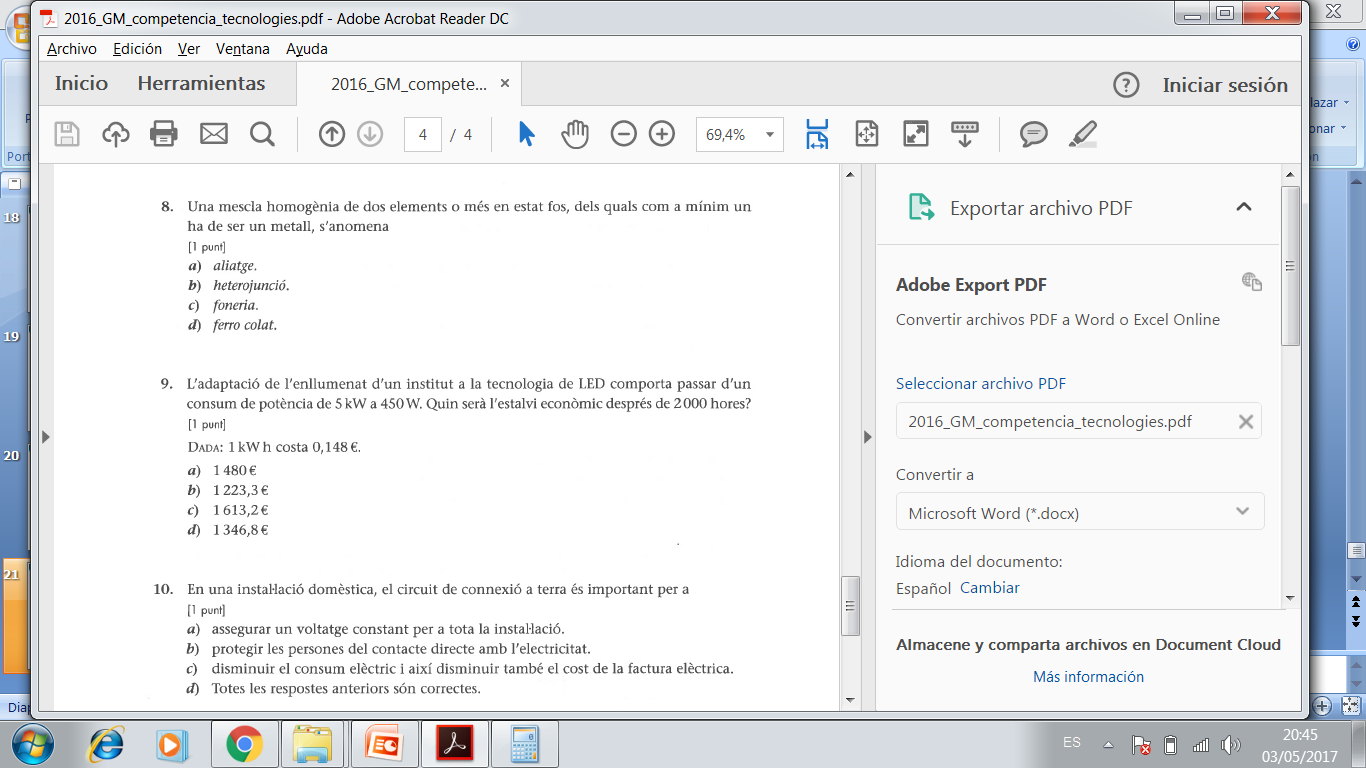 E = P · t
Per calcular la potència passo tot a la mateixa unitat de mesura: 450W = 0,45kW
Després calculo la diferència entre la potència que es consumia i la que es passarà a consumir, per així saber l’estalvi: 5kW – 0,45kW = 4,55kW
A continuació aplico la fórmula: E = 4,55kW · 2000h = 9100kW/h
Per últim, es calcula el cost: 9100 · 0,148 = 1346,8 €
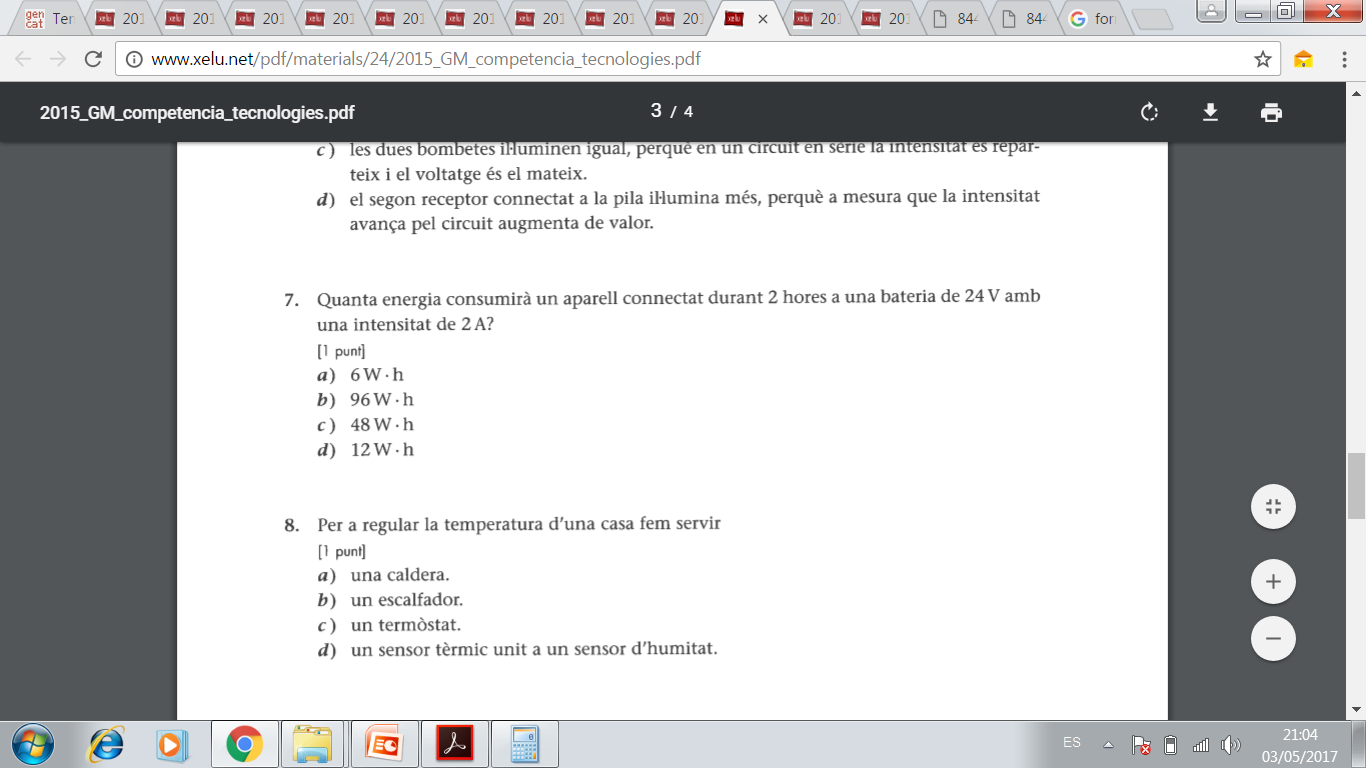 Primer calculem la potència mitjançant la fórmula de la Llei de Watt: P = V· I 
V= 24 V
I = 2A
P= 24V · 2A = 48kW/h

Després calculem el consum d’energia:
E = P · t
P = 48kW/h
t = 2h
E = 48kW/h · 2h = 96 Kw/h
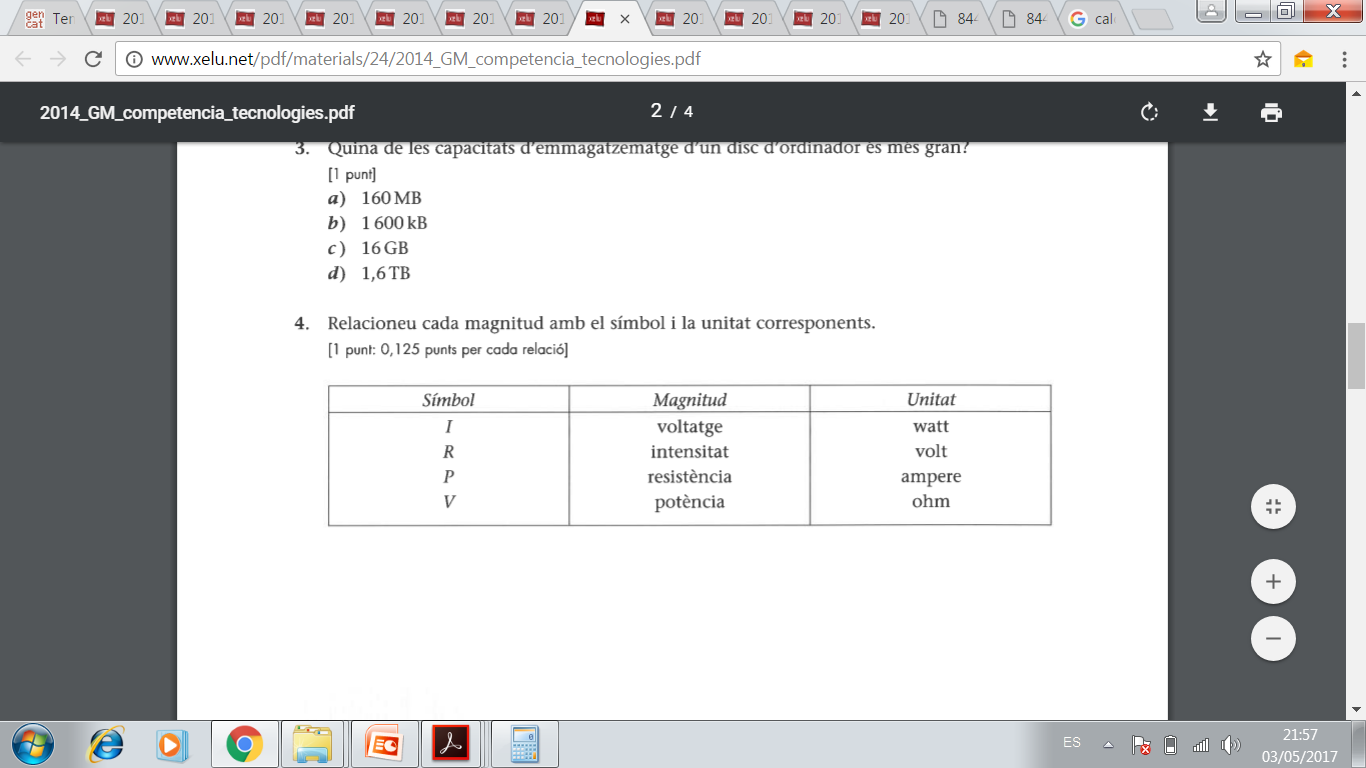 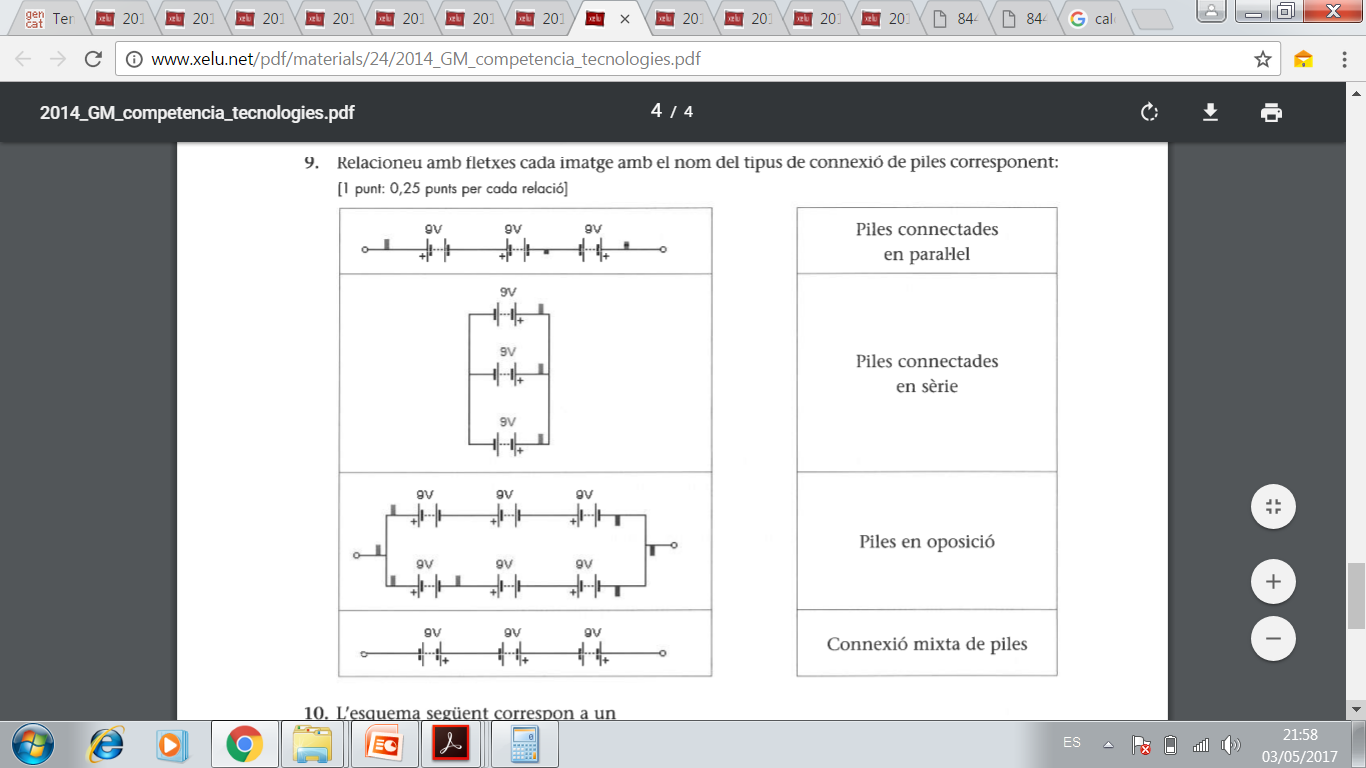 1. Processos i transformacions tecnològiquesMatèries primeres
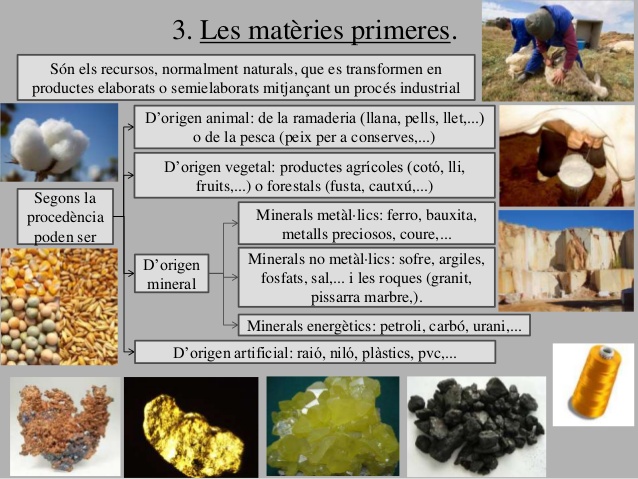 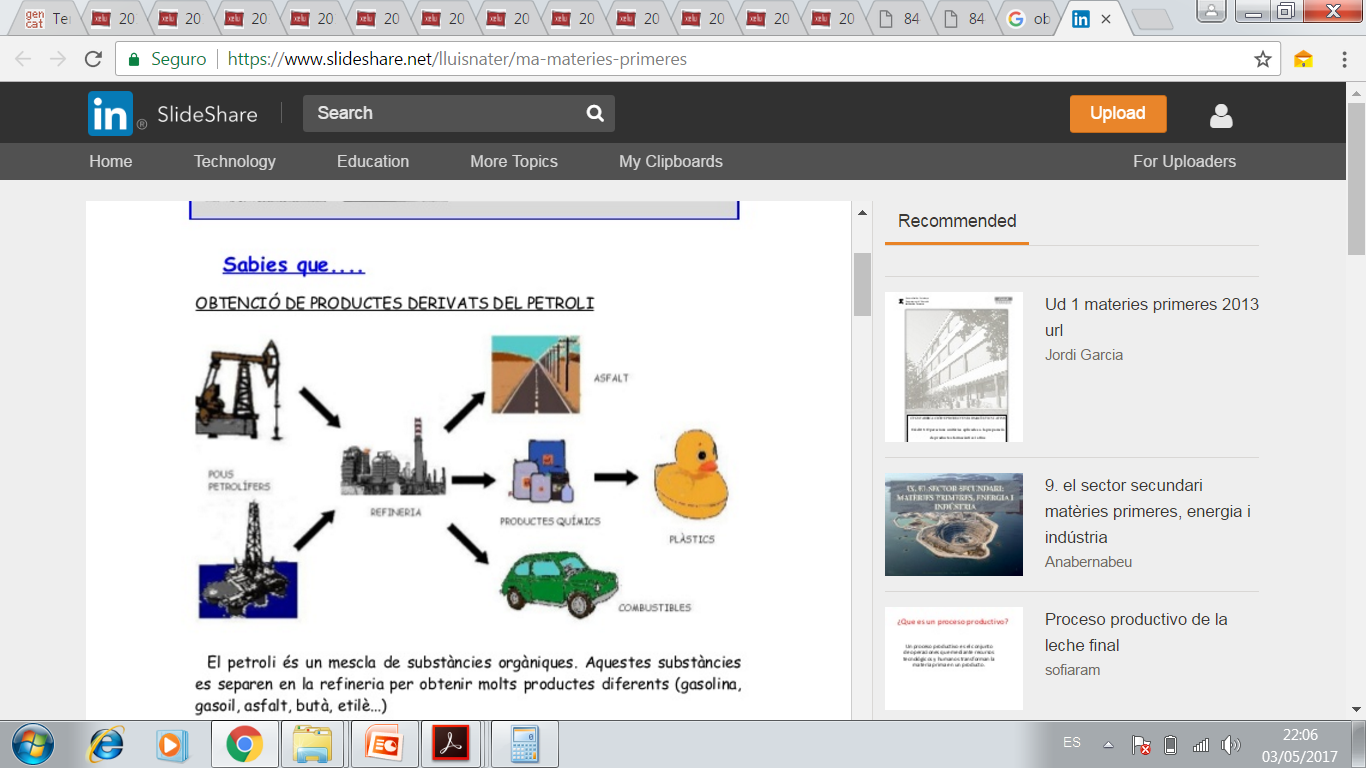 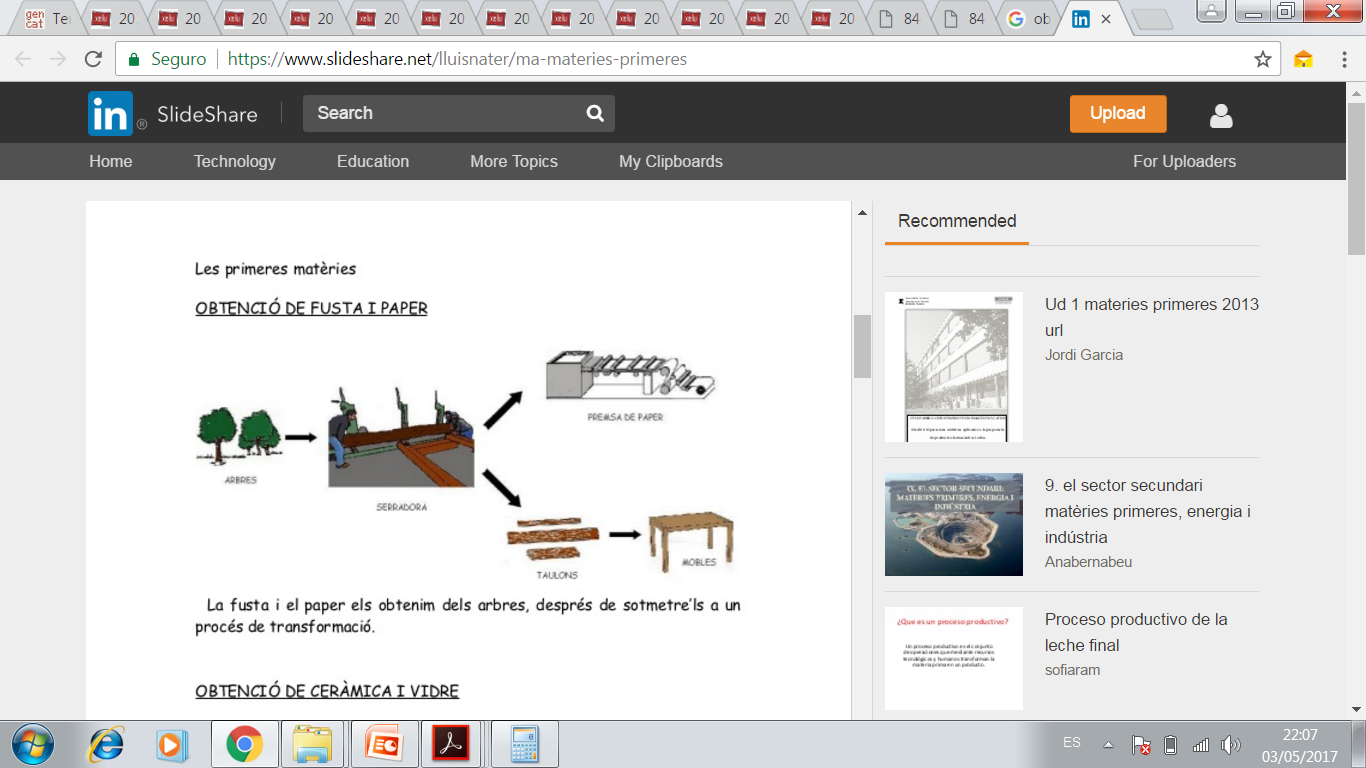 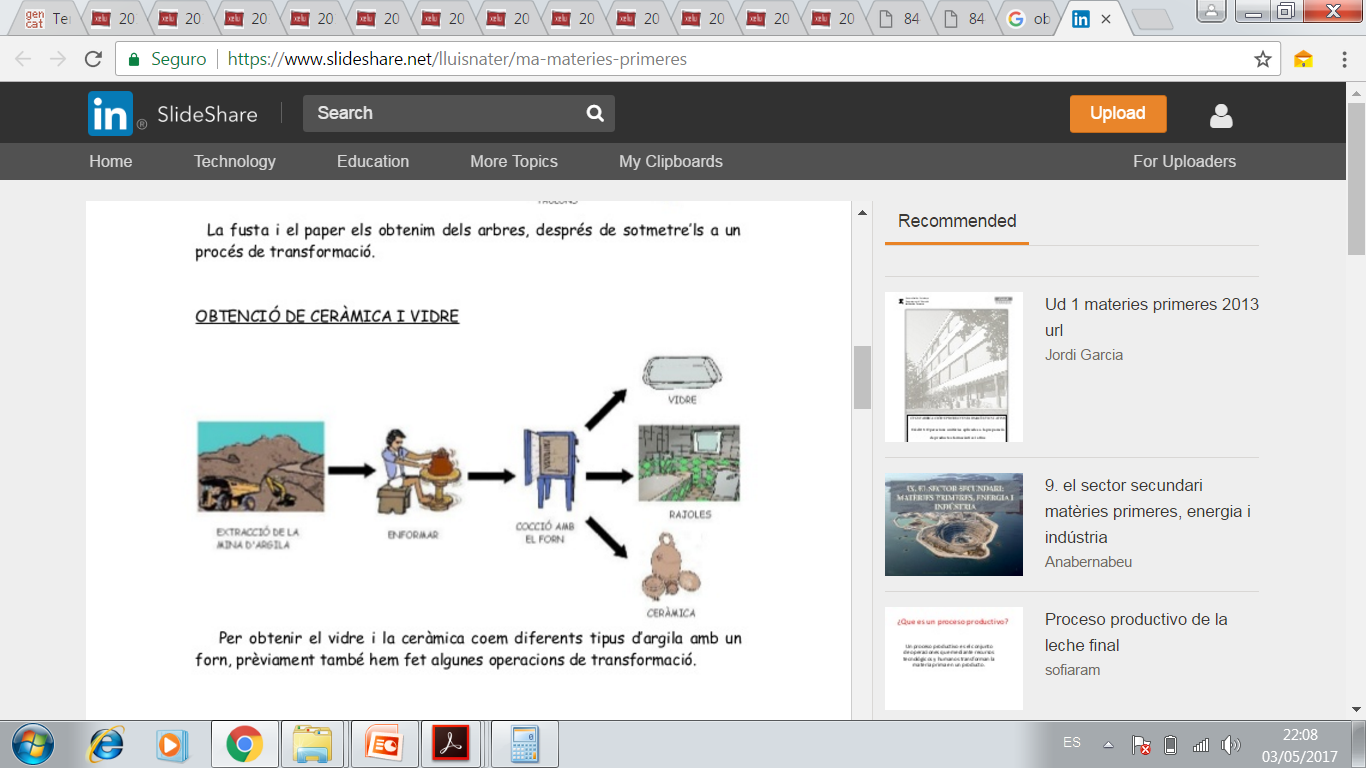 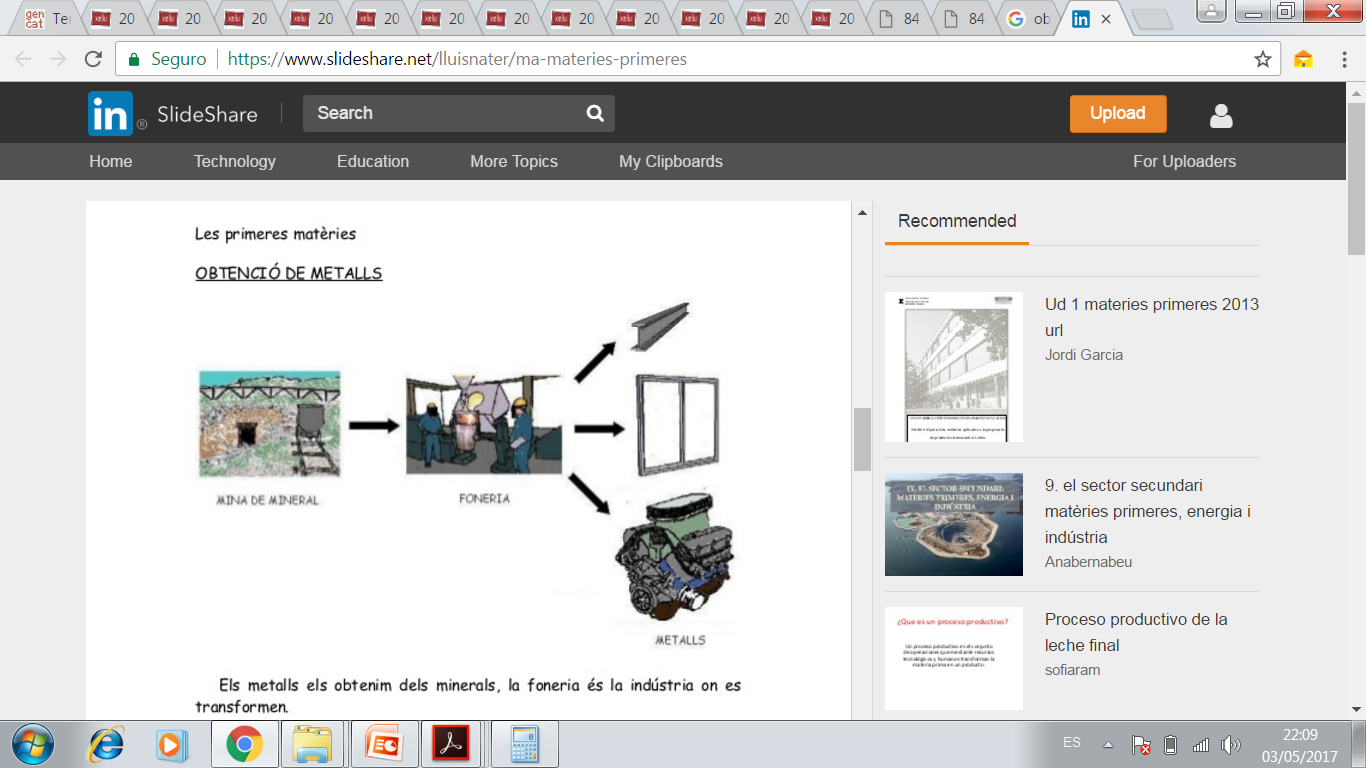 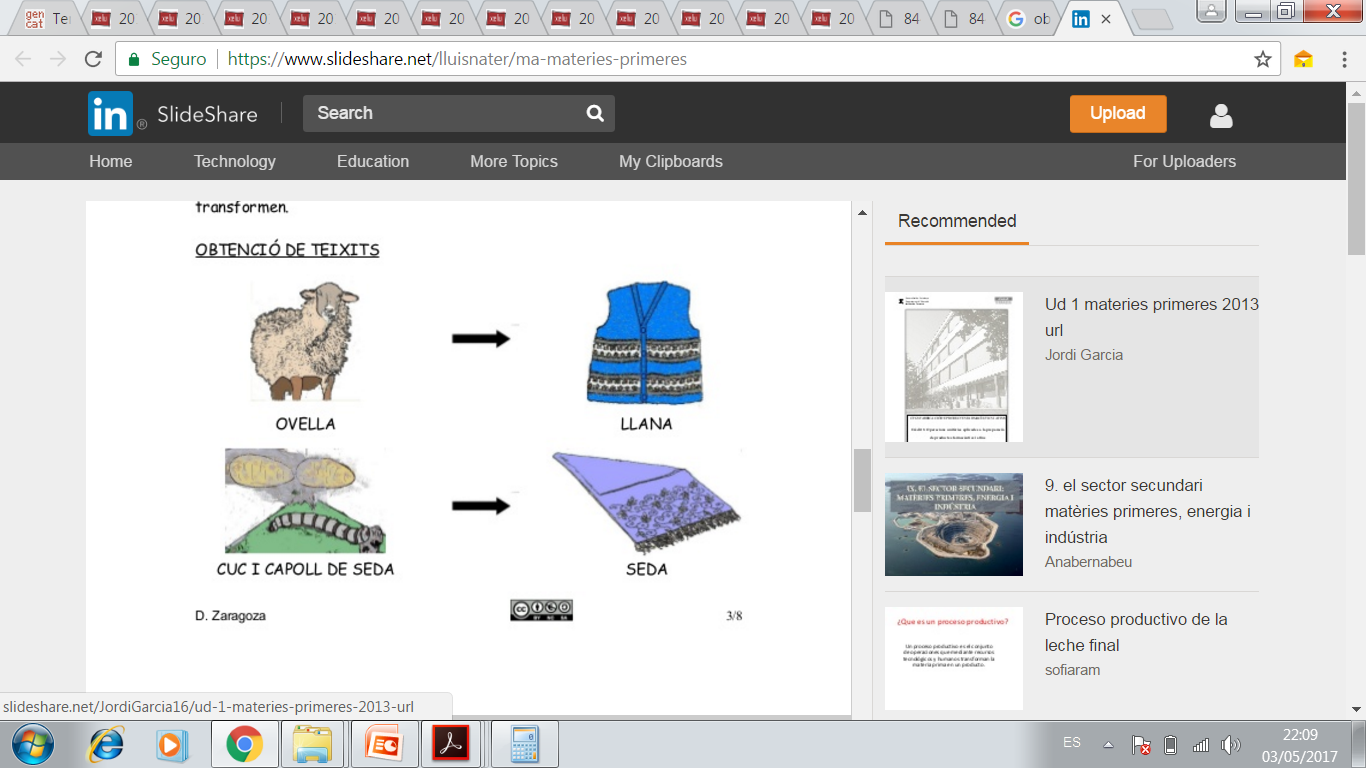 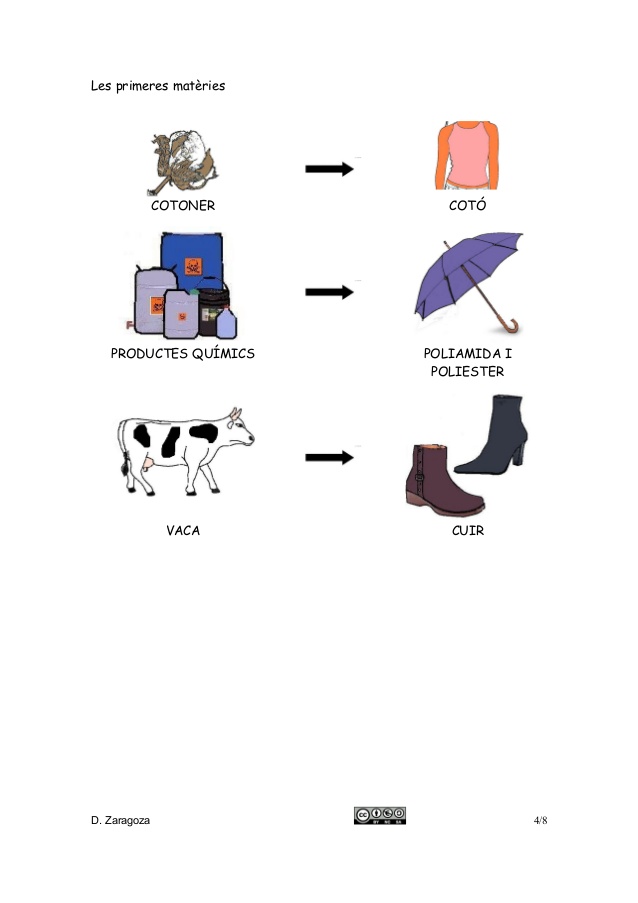 Procés de transformació industrial
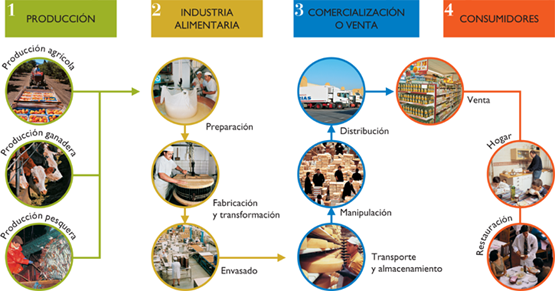 Simbologia de seguretat
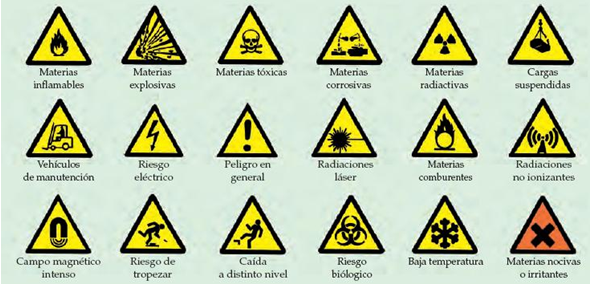 Comercialització de productes
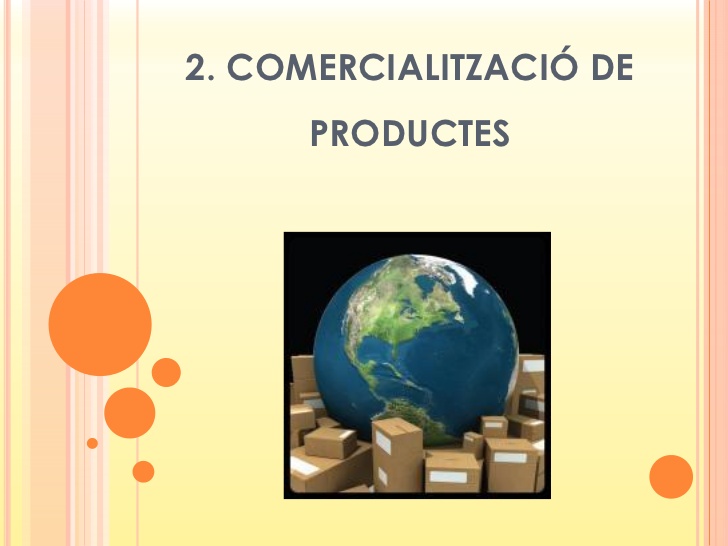